General Guidelines for Template Use
Typeface should always be Arial and never be smaller than 18 pt.
Chart colors should follow color examples provided in this template
When inserting new slides, always be sure to choose from the Stetson Law template slides provided
Avoid moving text fields from original positions
Example layouts provided on following slides
PPT Template
Date – Location
1
2
Standard Slide
3
Bullet Copy Slide Example
First Line Bullet Copy – Arial 28 pt.
Second Line Bullet Copy – Arial 24 pt.
Second Line Bullet Copy – Arial 24 pt.
Third Line Bullet Copy – Arial 18 pt.
Third Line Bullet Copy – Arial 18 pt.
4
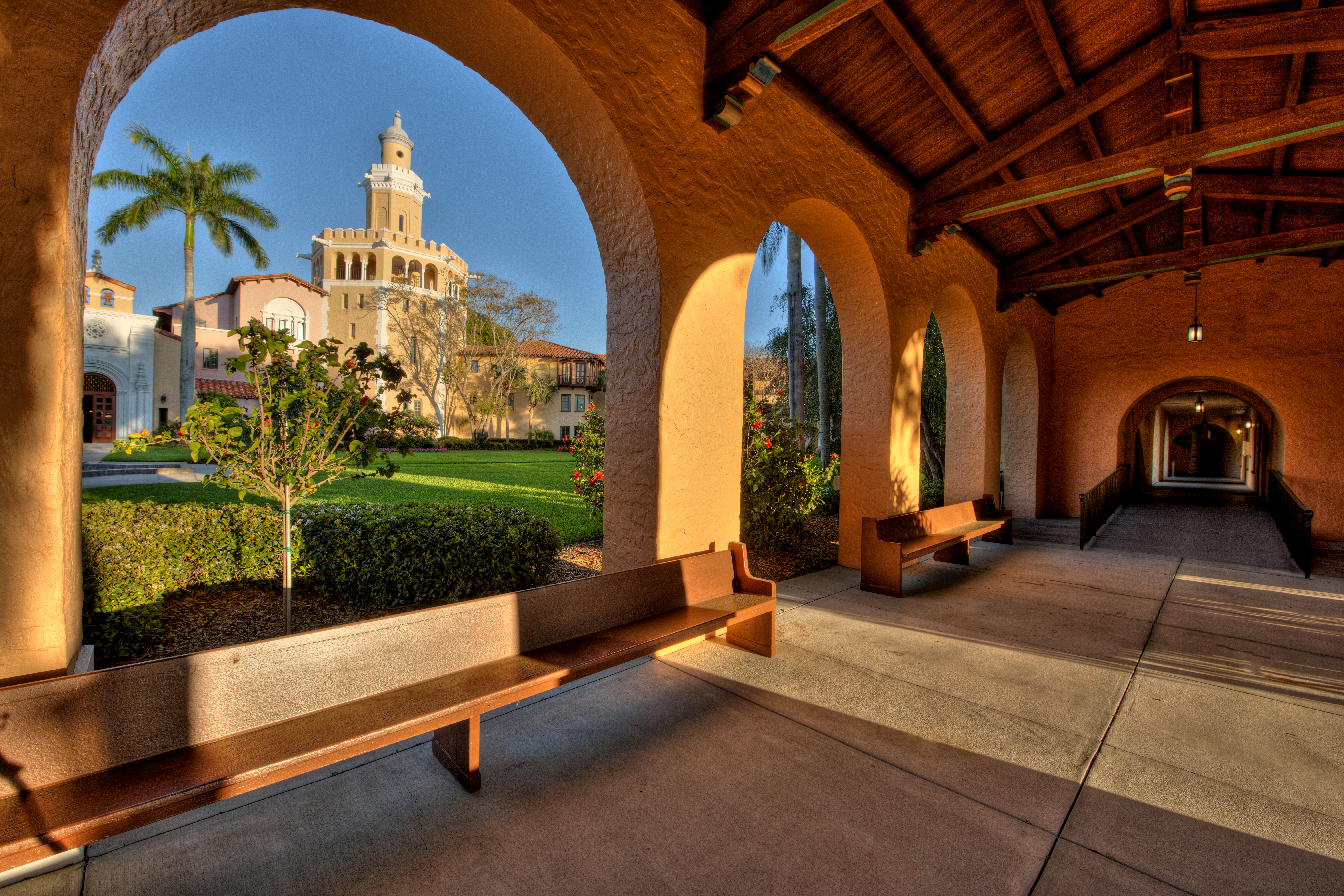 Caption – Arial Italic 24 p.
5
Chart Slide Example
6
Chart Slide Example
7